Who wants to win millions?
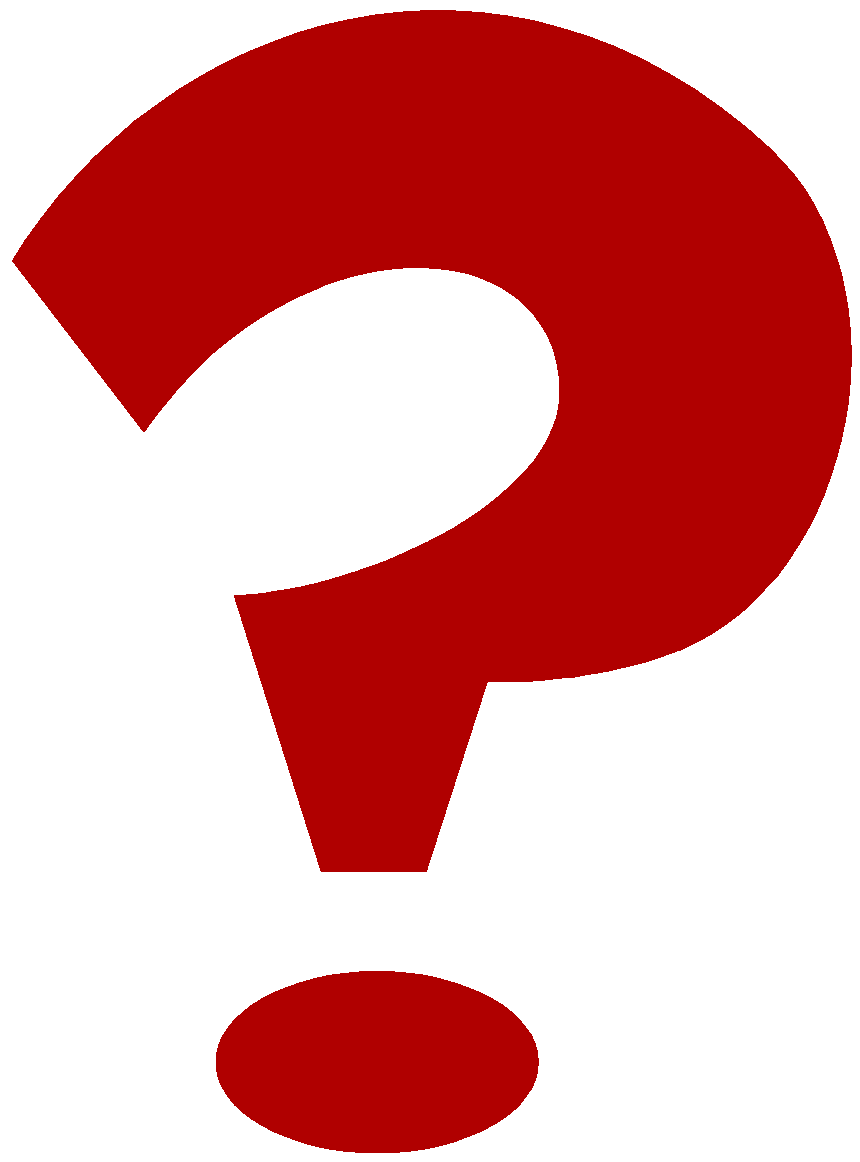 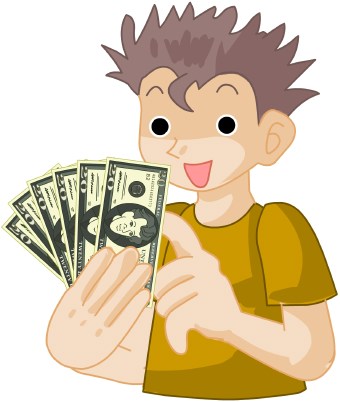 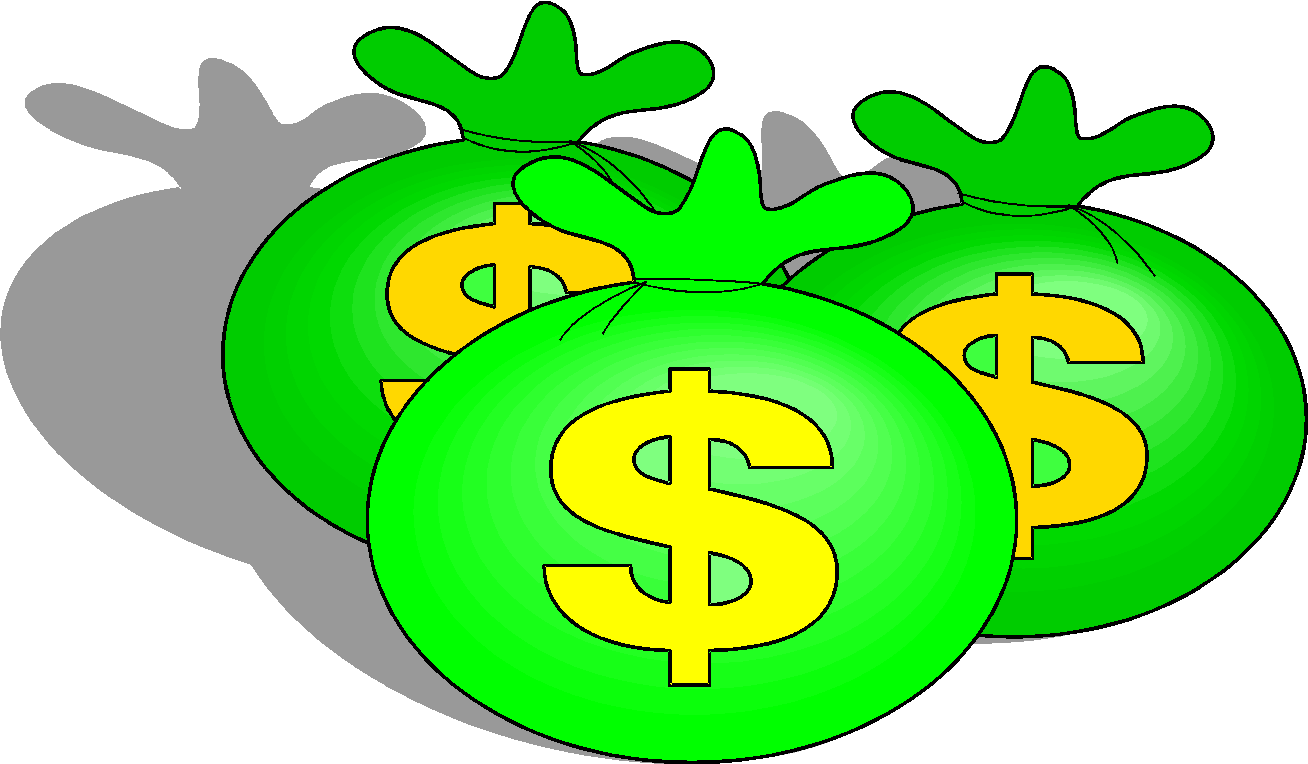 Hundred Dollar Questions
Tongue twisters
Hard words
Opposites
Riddles
Forfeits
$100
$100
$100
$100
$100
$200
$200
$200
$200
$200
$300
$300
$300
$300
$300
$400
$400
$400
$400
$400
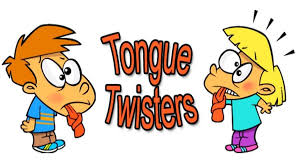 $100
Say the following sentence: 

She sells seashells by the seashore
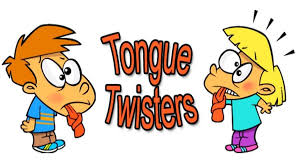 $200
Say the following sentence: 

Peter Piper picked a peck of pickled peppers
A peck of pickled peppers Peter Piper picked
If Peter Piper picked a peck of pickled peppers
Where’s the peck of pickled peppers Peter Piper picked?
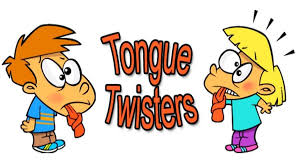 $300
Say the following sentence: 

How much wood would a woodchuck chuck if a woodchuck could chuck wood?
He would chuck, he would, as much as he could, and chuck as much wood
As a woodchuck would if a woodchuck could chuck wood
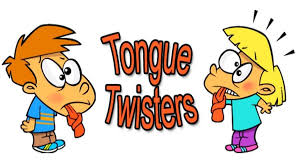 $400
Say the following sentence: 

Betty Botter bought some butter
But she said the butter’s bitter
If I put it in my batter, it will make my batter bitter
But a bit of better butter will make my batter better
So ‘twas better Betty Botter bought a bit of better butter
$100
Choir
$200
Anemone
$300
Colonel
$400
Antidisestablishmentarianism
$100
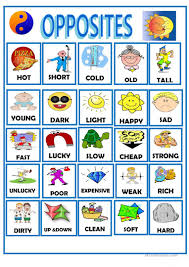 Strong
$200
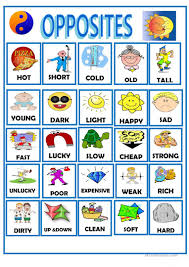 Likeable
$300
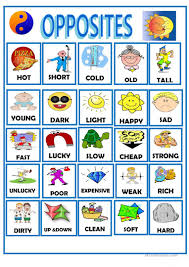 Dismantle
$400
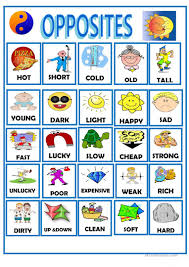 Abundant
$100
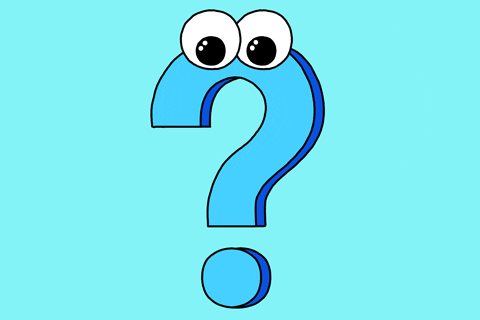 What comes down but never goes up?
$200
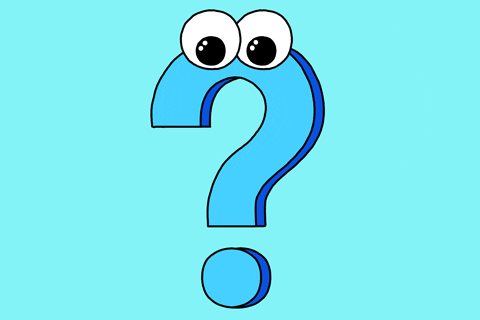 How many months of the year have 28 days?
$300
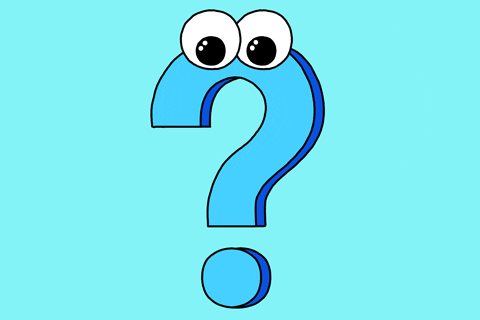 What word is shorter when you add two letters 
to it?
$400
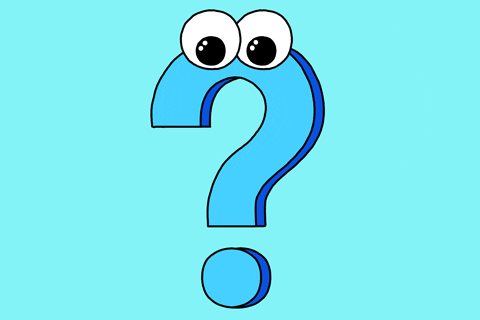 What has hands but can’t clap?
$100
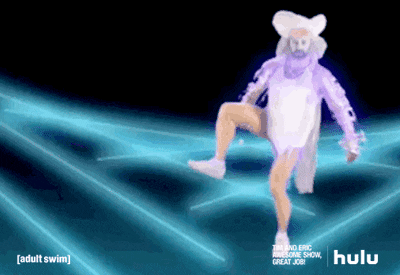 Jump on one leg 10 times.
$200
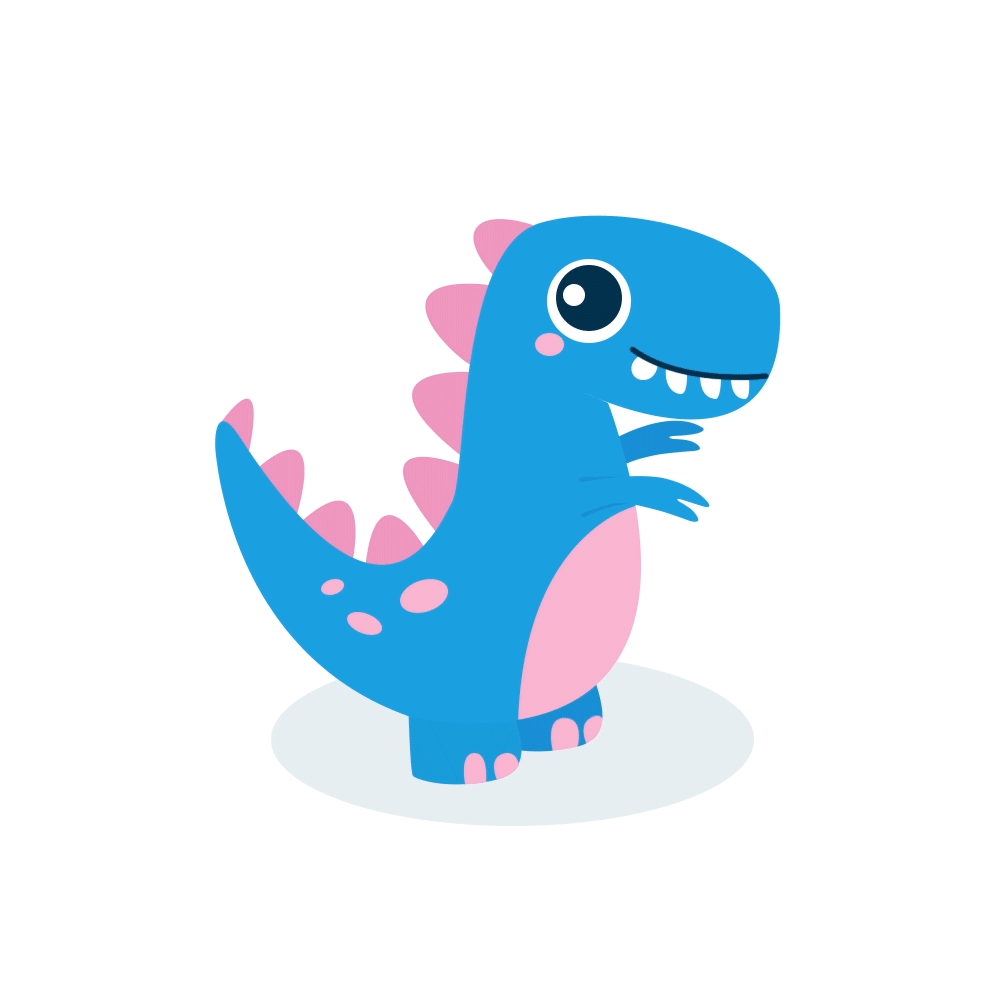 Pretend to be a dinosaur.
$300
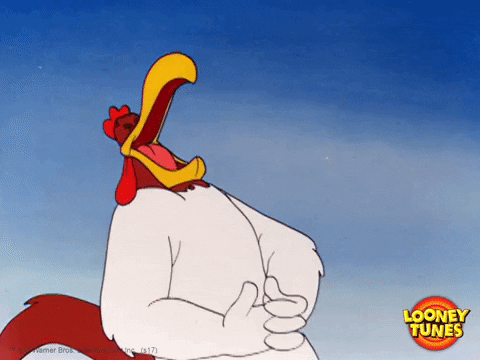 Tell a joke.
$400
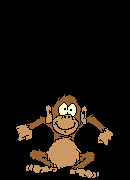 Pretend to be a monkey.